元智大學x台積電半導體元件整合學程
112~113學年修課規劃建議
半導體元件整合學程共須完成15門科目包含✹13門必修✹ 2門選修各科目可採認課程請參考元智大學_半導體「元件整合學程」科目對照表
同學在112-2學期可修讀的課程有
同學在113-1學期可修讀的課程有
參考資料下載點
元智大學_半導體「元件整合學程」科目對照表 上學期


元智大學_半導體「元件整合學程」科目對照表 下學期


03_元智大學_半導體「元件整合學程」科目對照表_F_20231127
馬上了解下學期112-2有那些課程可以選
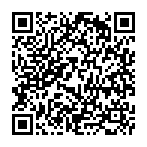